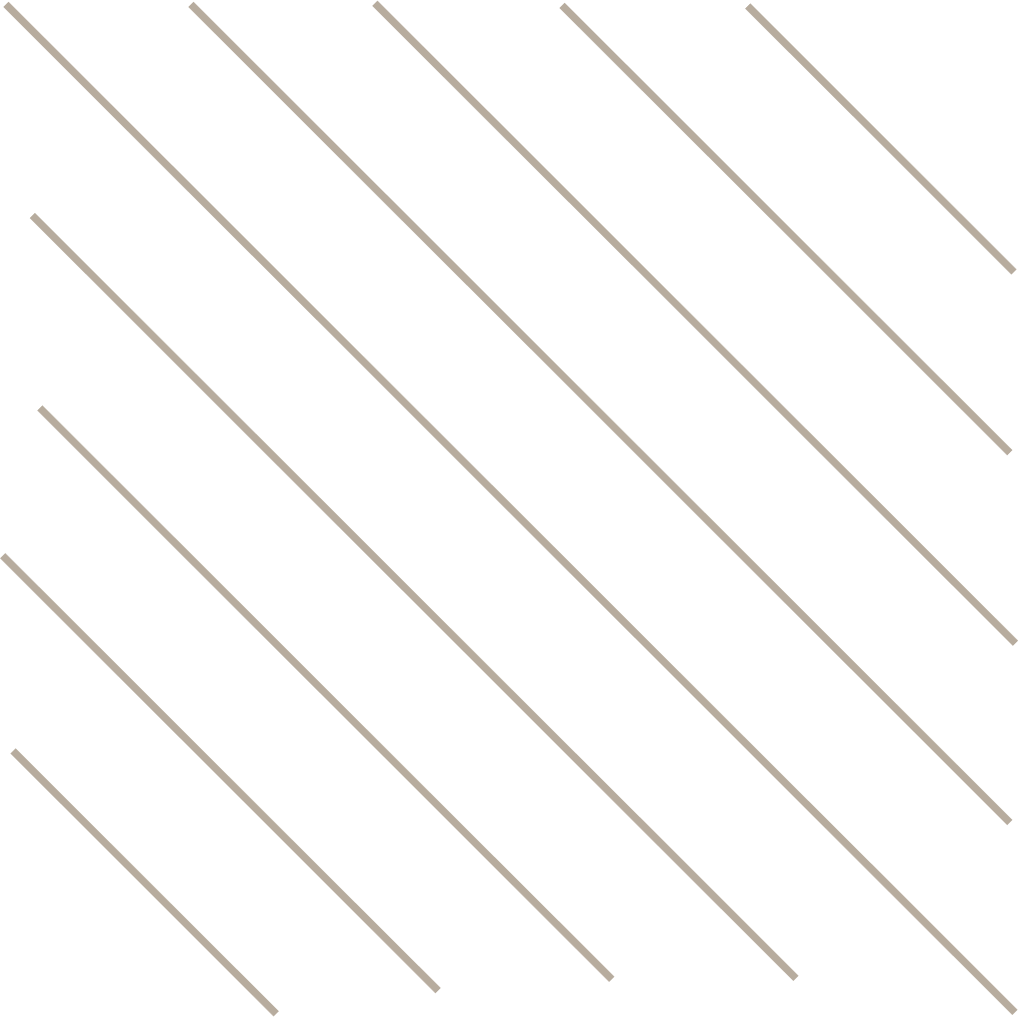 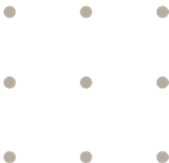 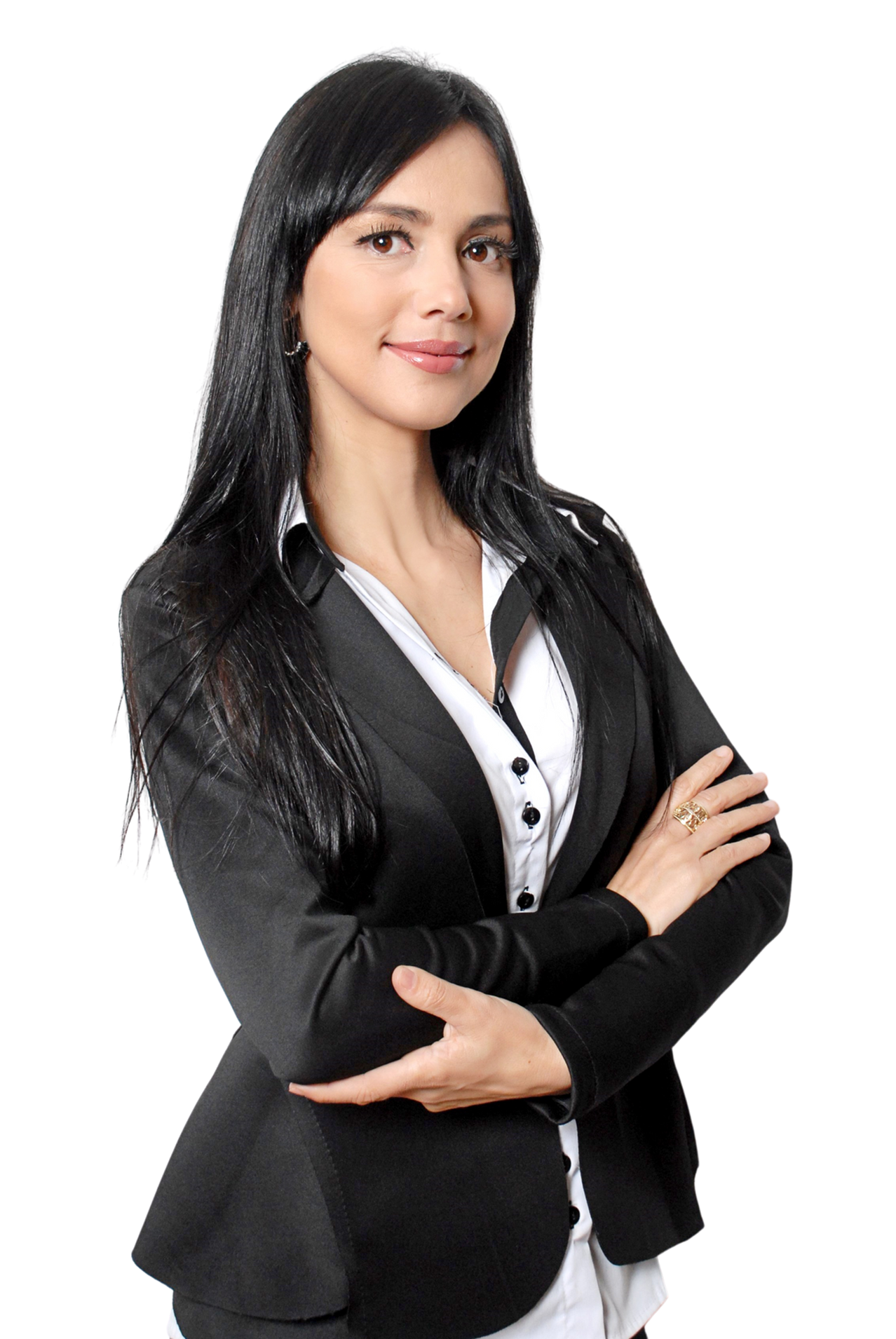 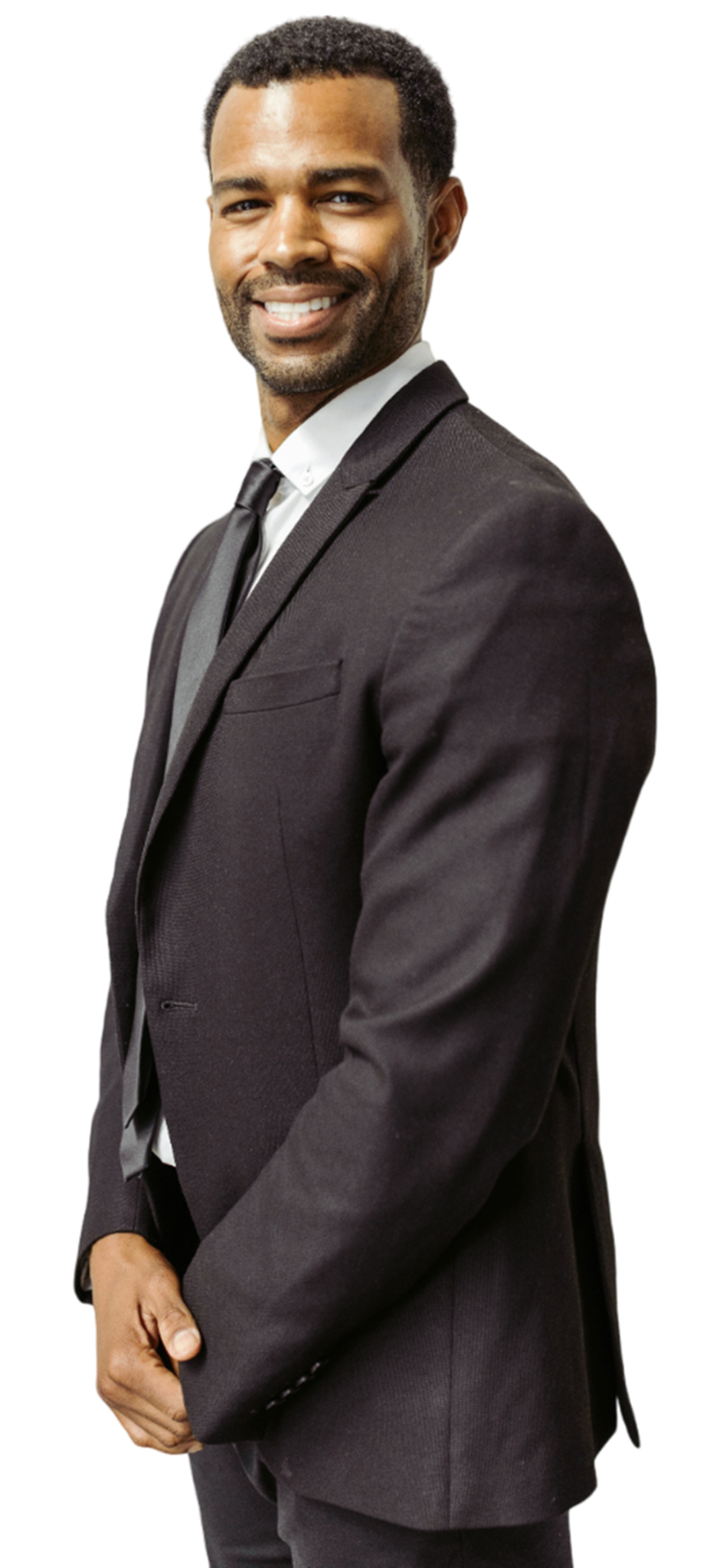 Marketing Mix Analysis
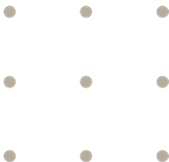 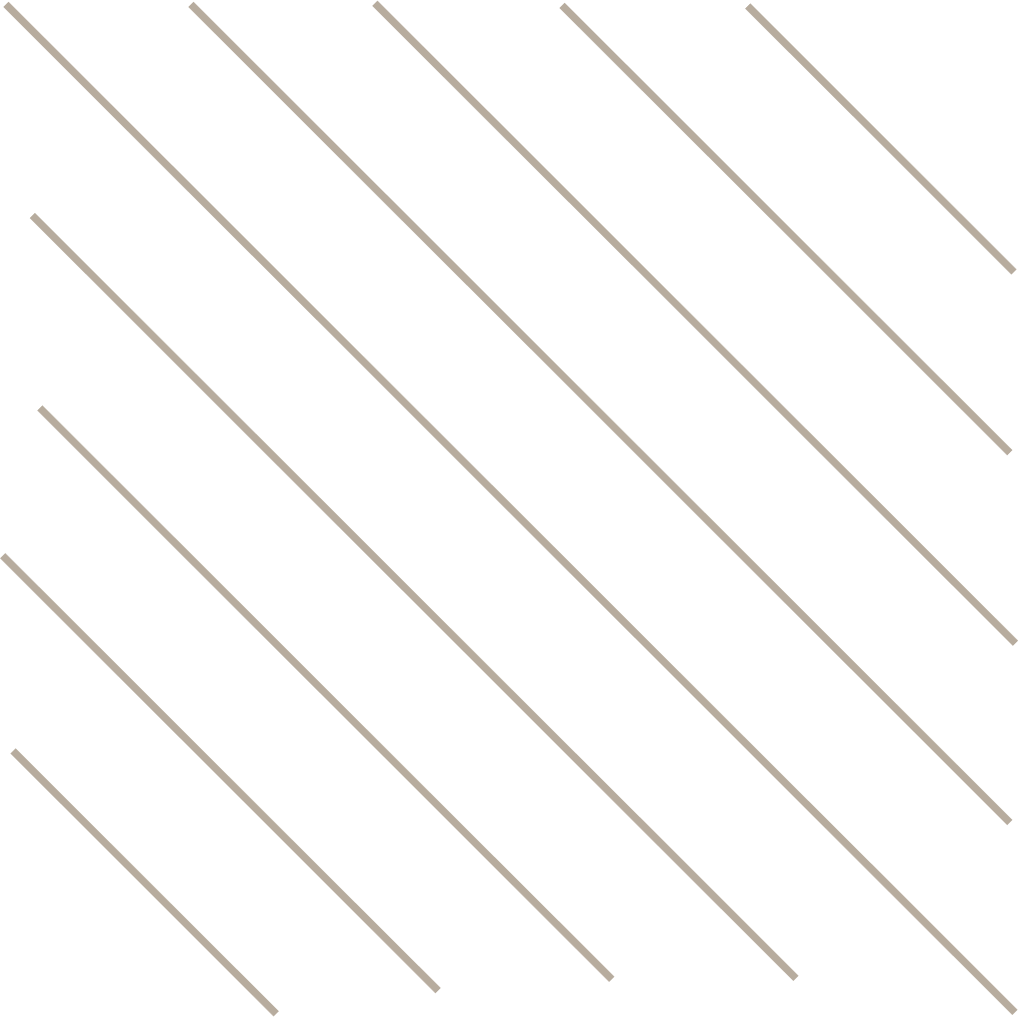 Presentation Slides
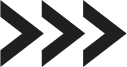 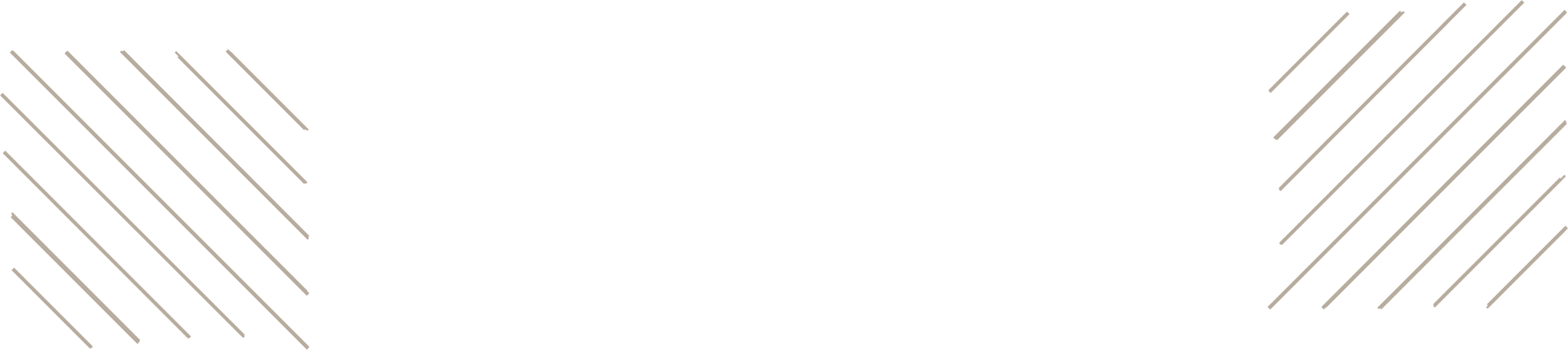 Table Of Contents
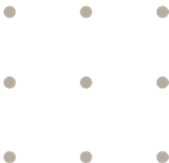 1
2
3
Introduction
Our Projects
About Us
Elaborate on what you want to discuss.
Elaborate on what you want to discuss.
Elaborate on what you want to discuss.
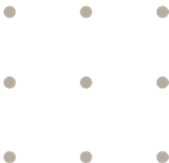 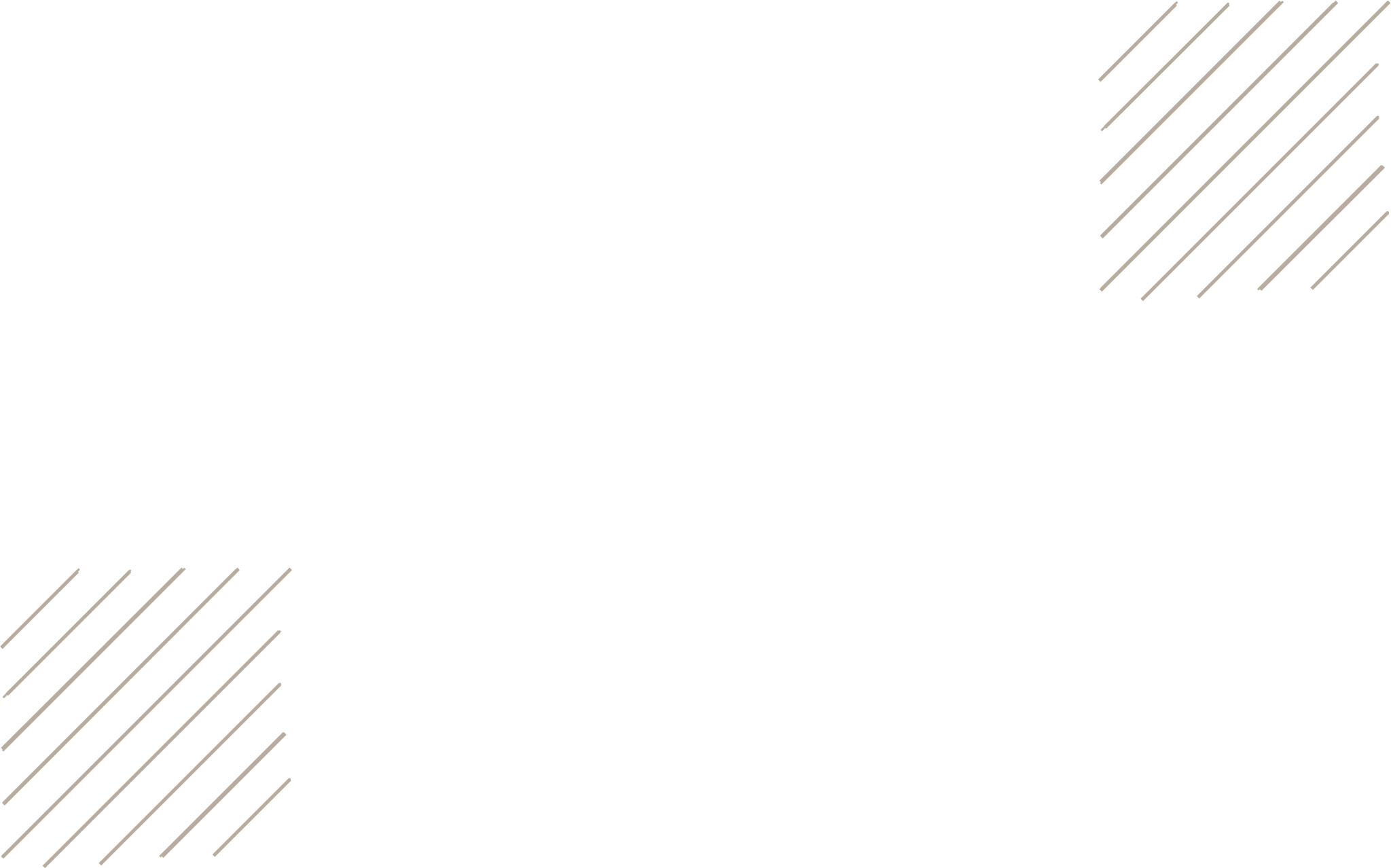 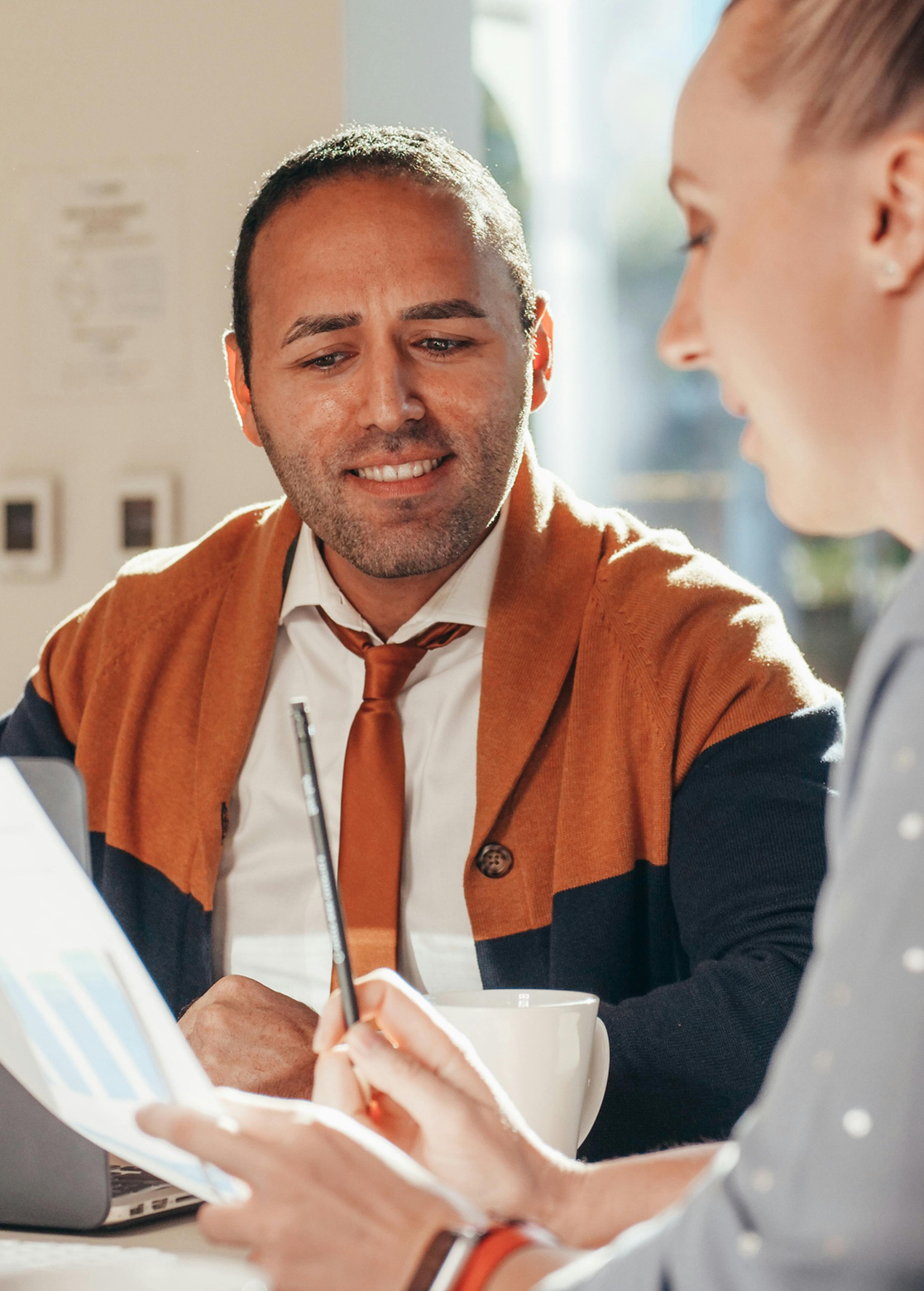 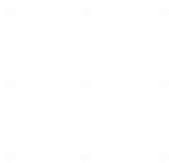 1
Introduction
Elaborate on what you want to discuss.
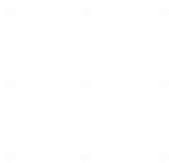 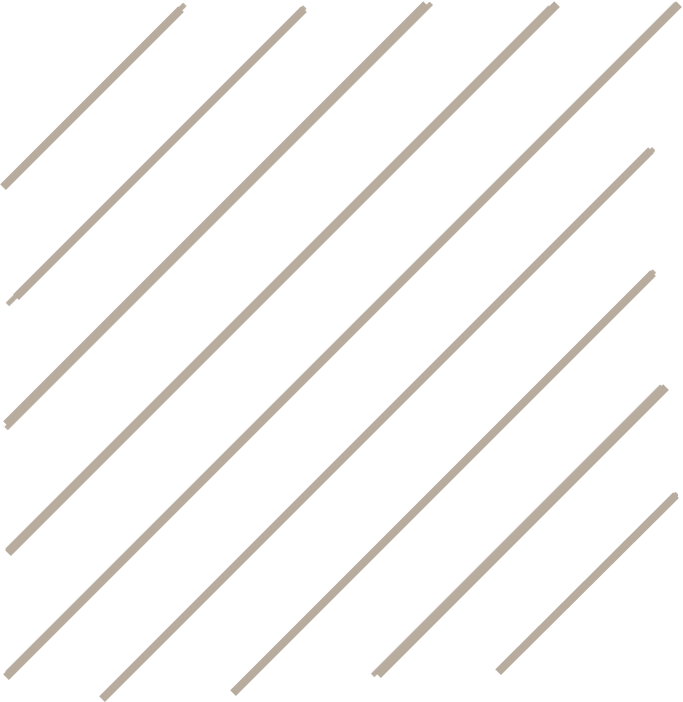 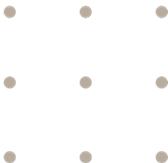 Marketing Process
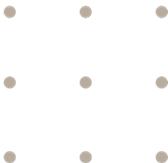 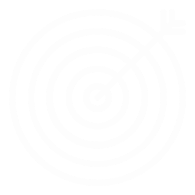 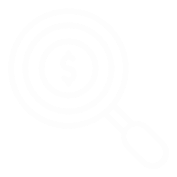 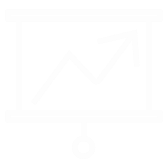 Add a main point
Add a main point
Add a main point
Add a main point
Elaborate on what you want to discuss.
Elaborate on what you want to discuss.
Elaborate on what you want to discuss.
Elaborate on what you want to discuss.
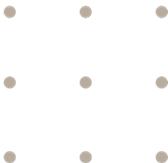 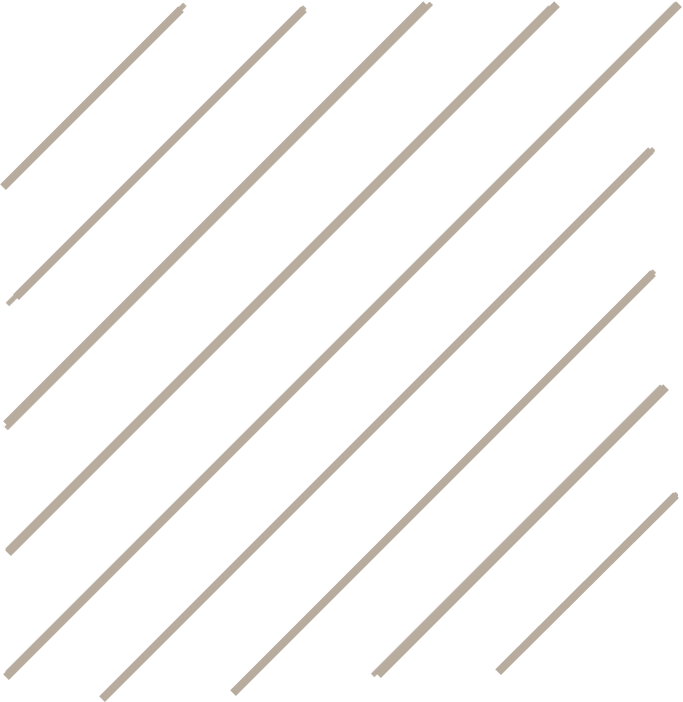 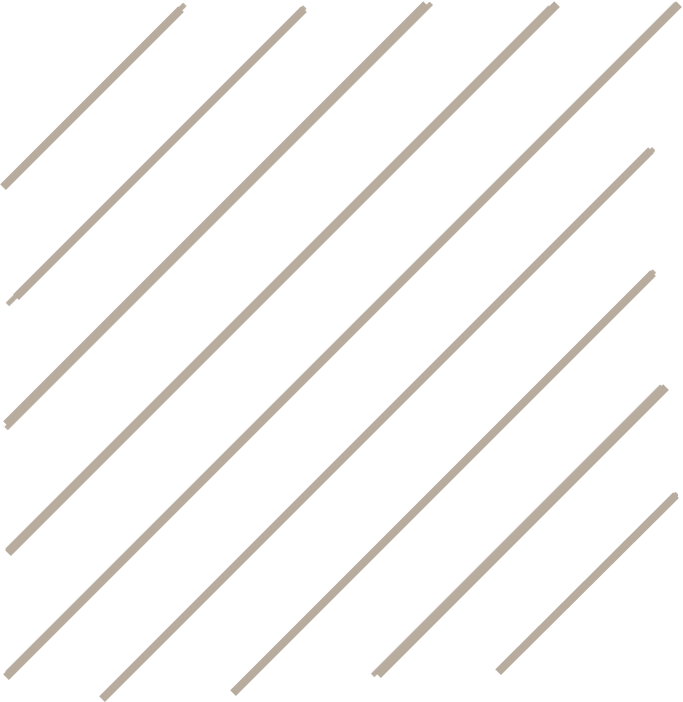 Defining Marketing
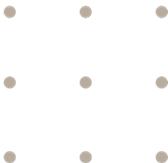 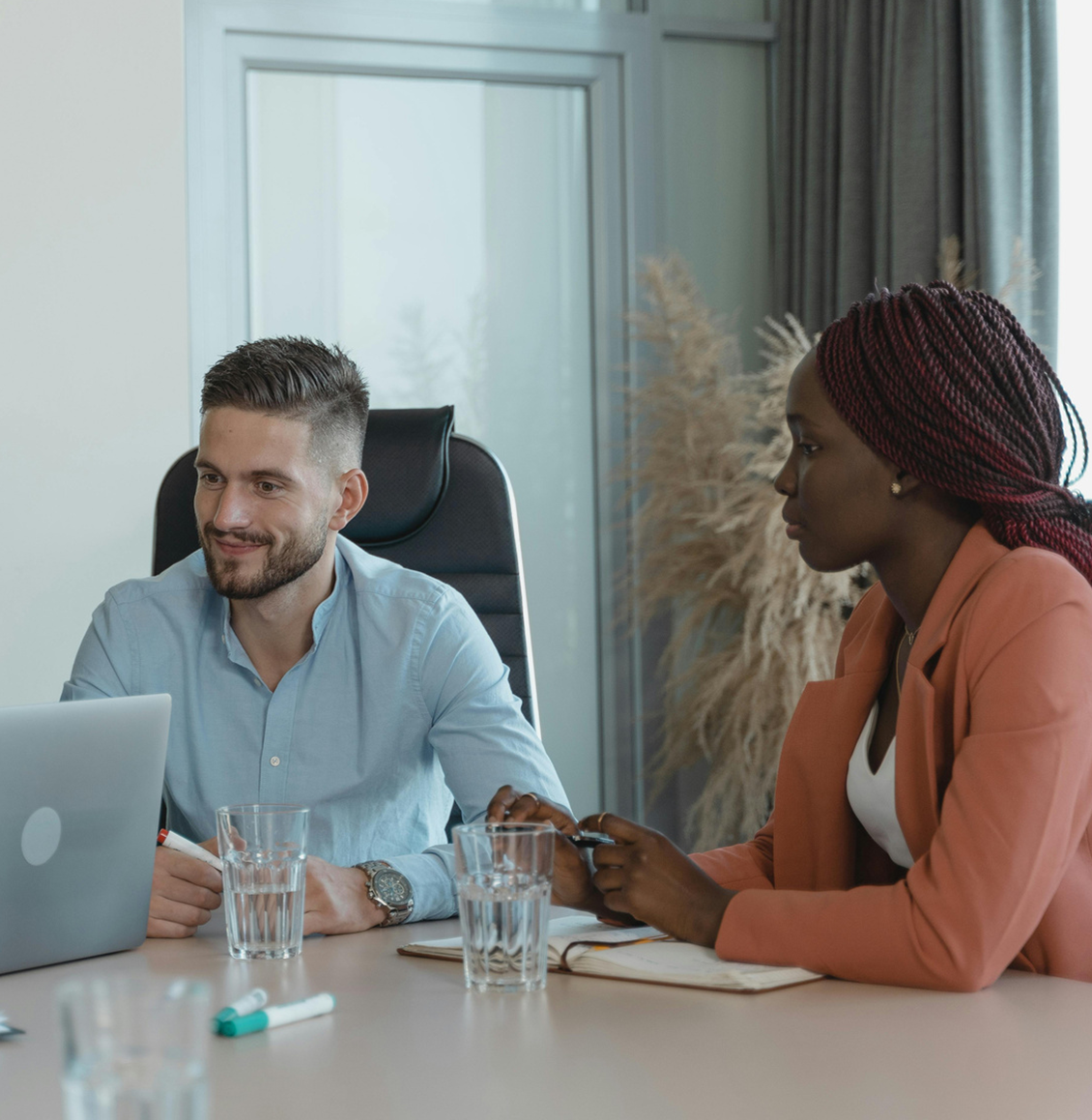 Who we are?
Briefly elaborate on what you want to discuss.
What we do?
Briefly elaborate on what you want to discuss.
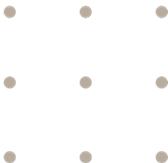 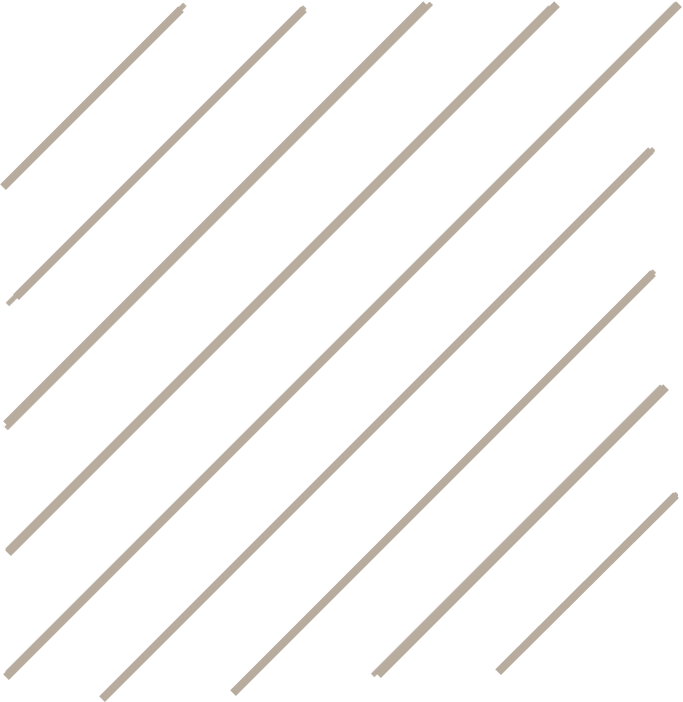 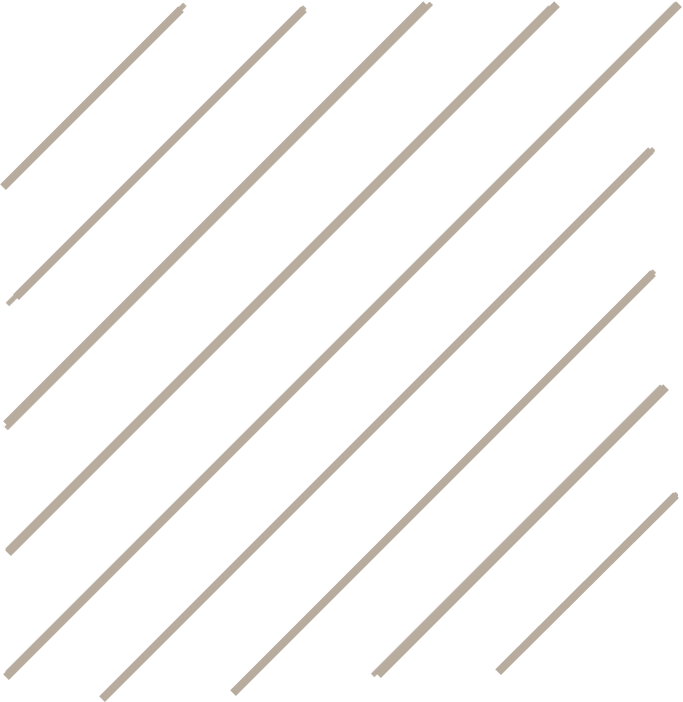 Welcome To Presentation
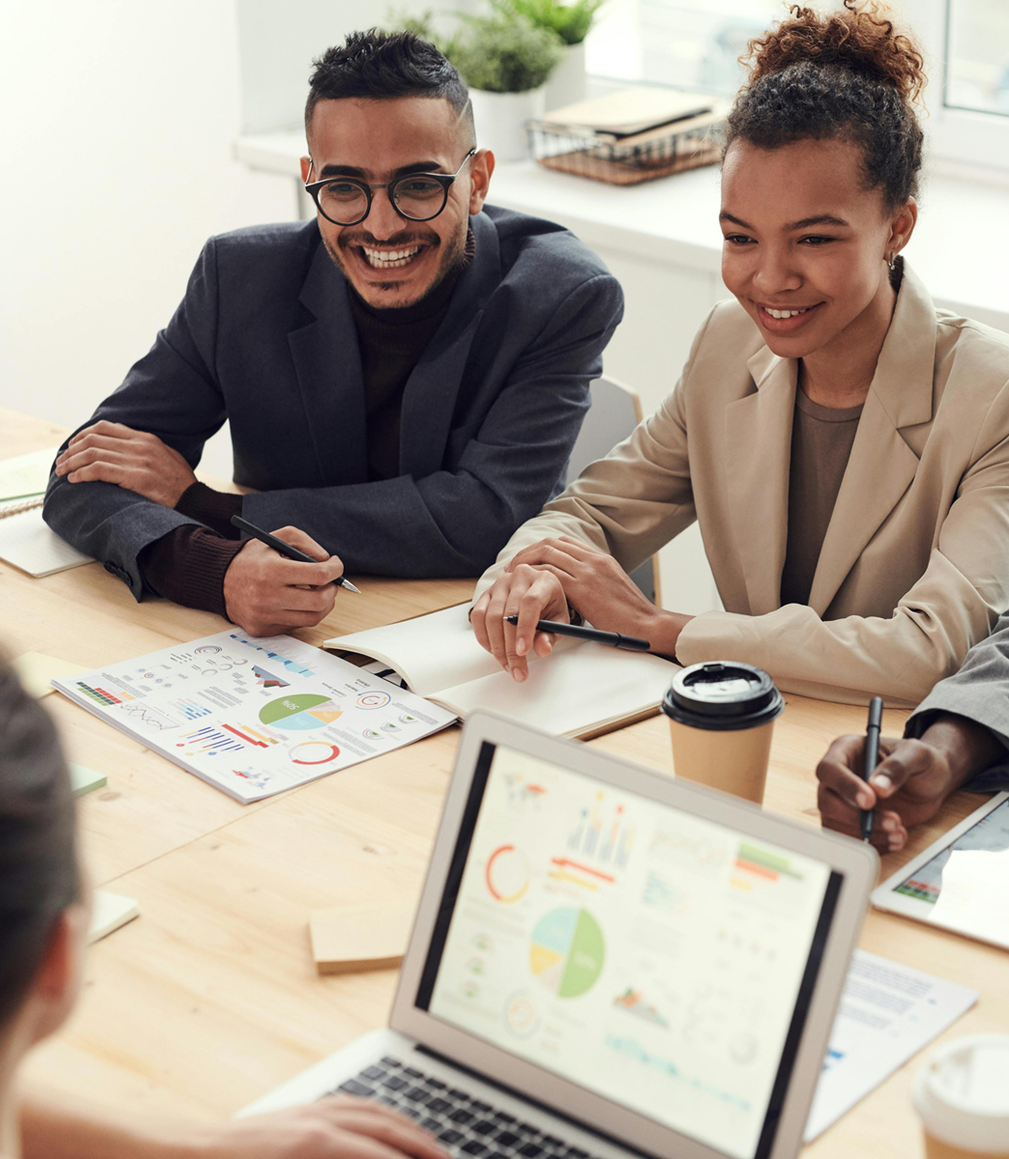 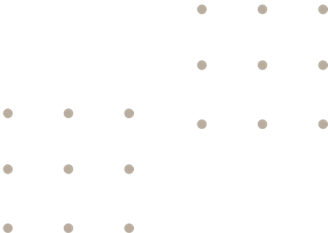 I'm Rain, and I'll be sharing with you my beautiful ideas. 
Follow me at @reallygreatsite to learn more.
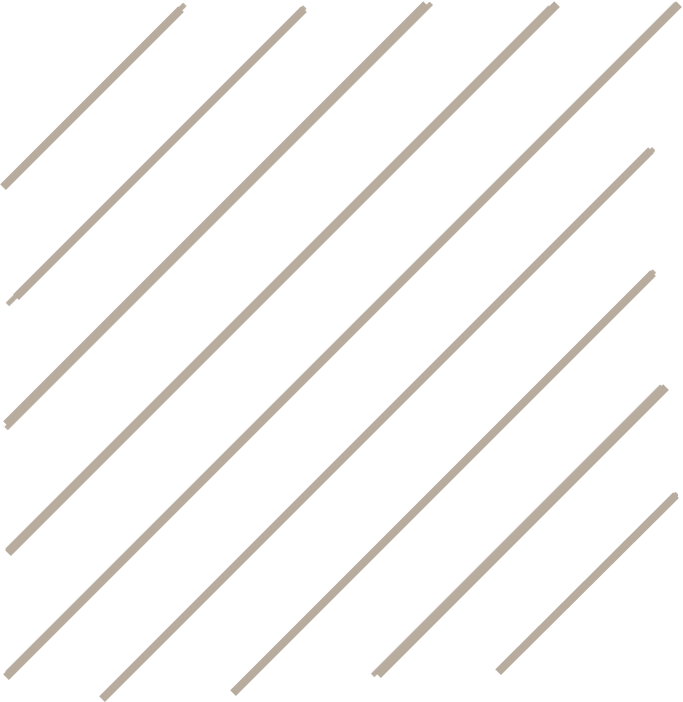 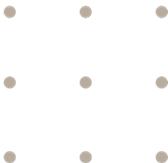 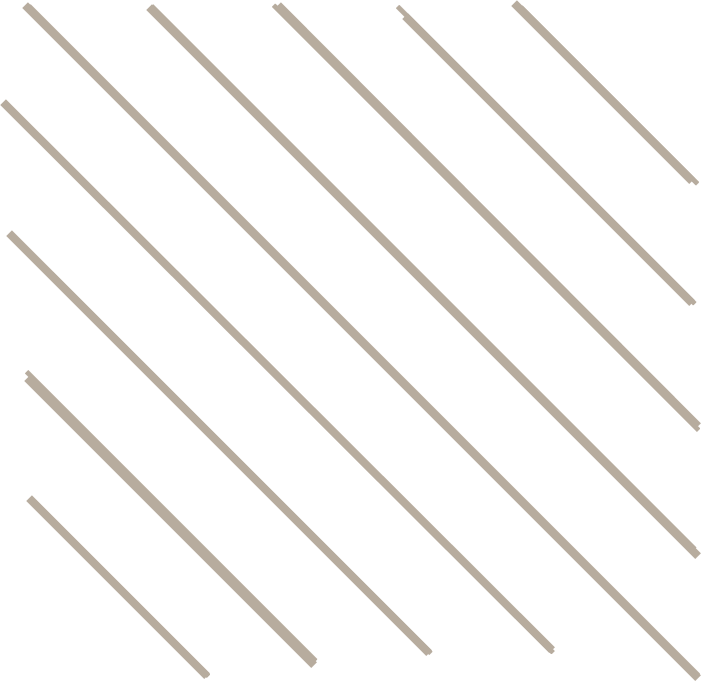 Tasks And Solutions
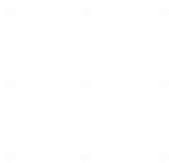 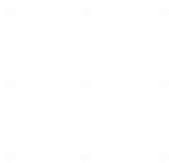 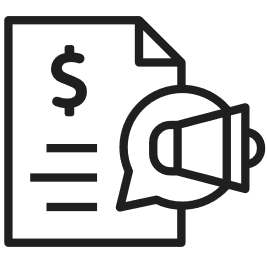 Process
Benefits
Enter your grand vision statement!
Enter your grand vision statement!
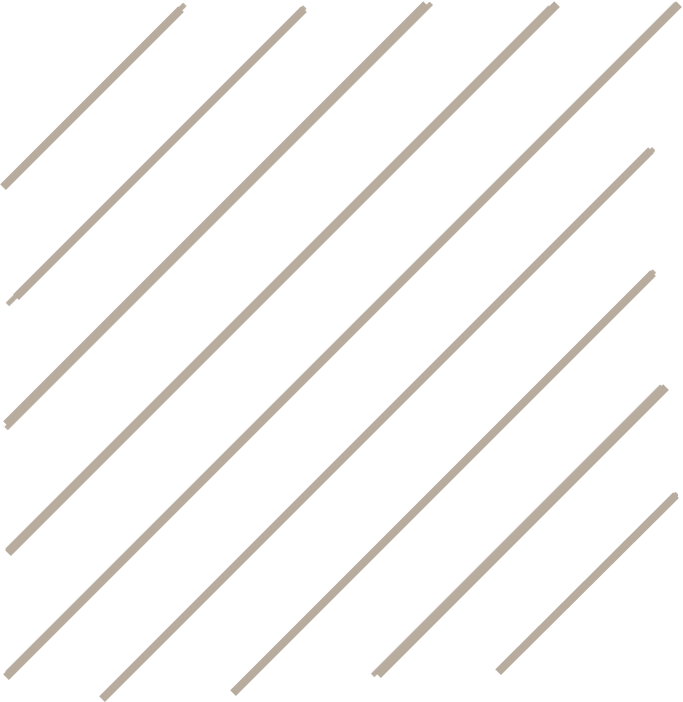 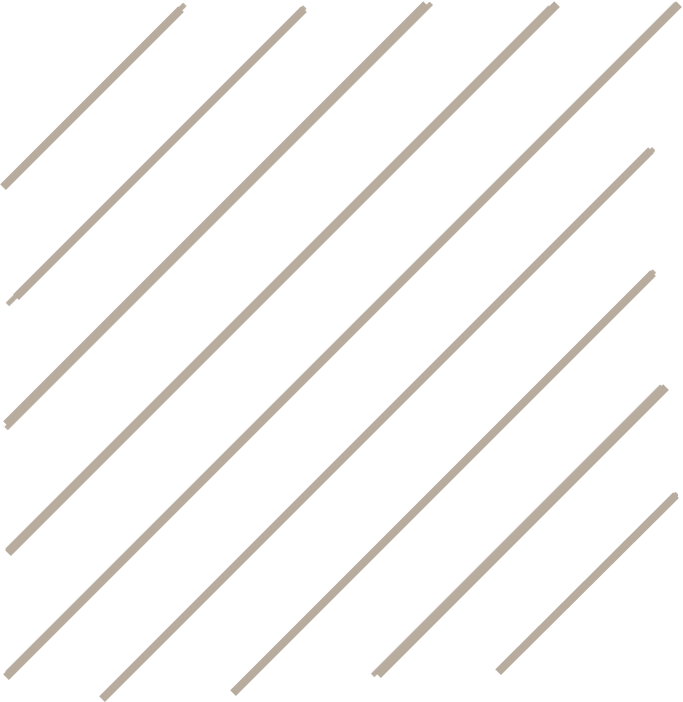 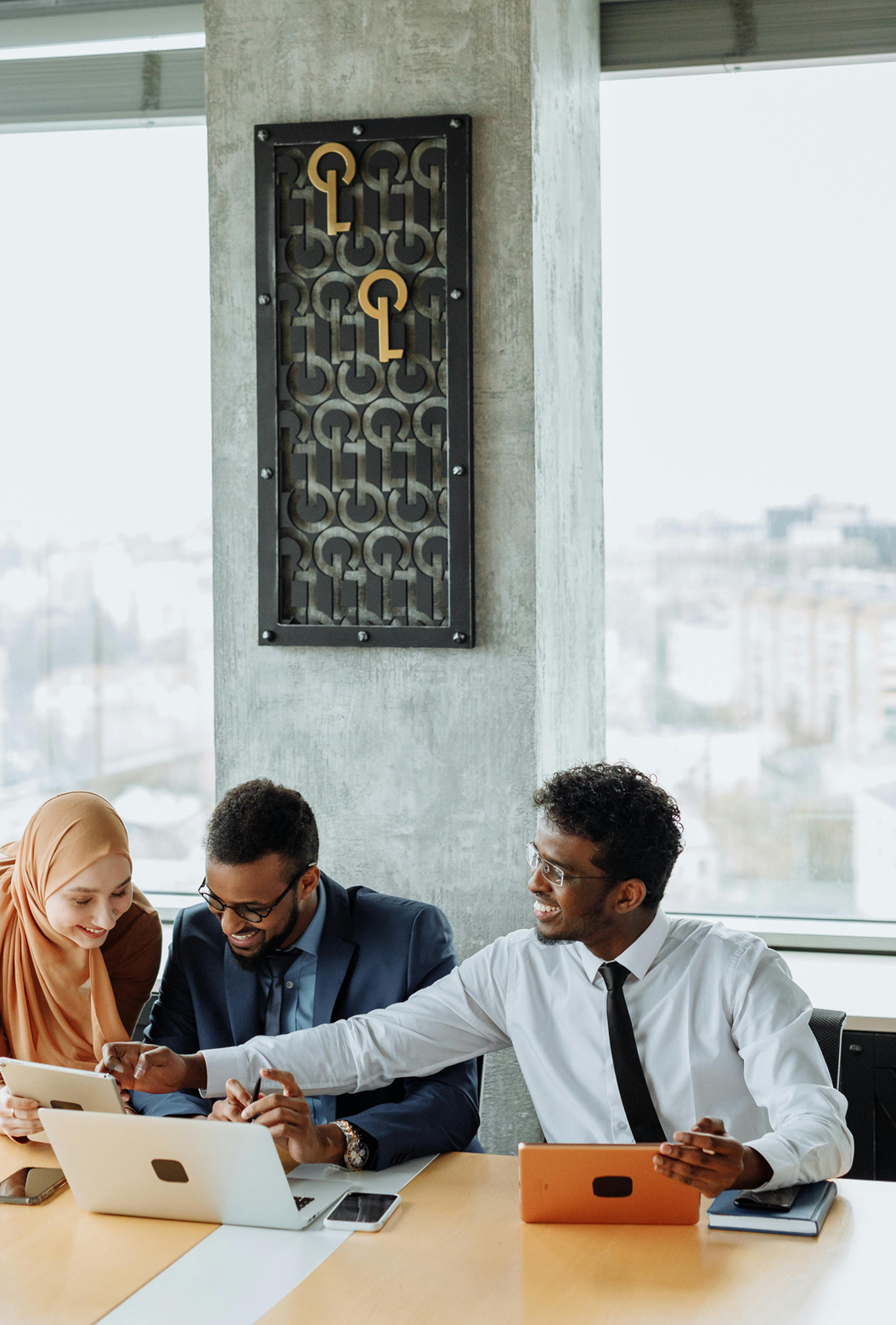 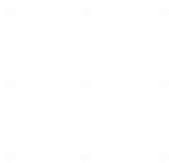 2
Our Projects
Elaborate on what you want to discuss.
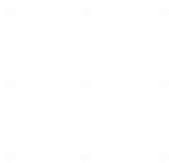 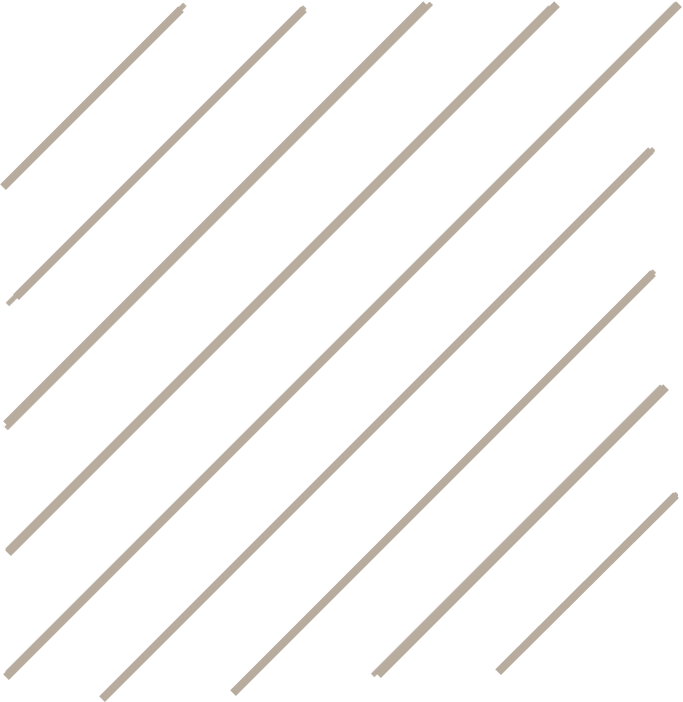 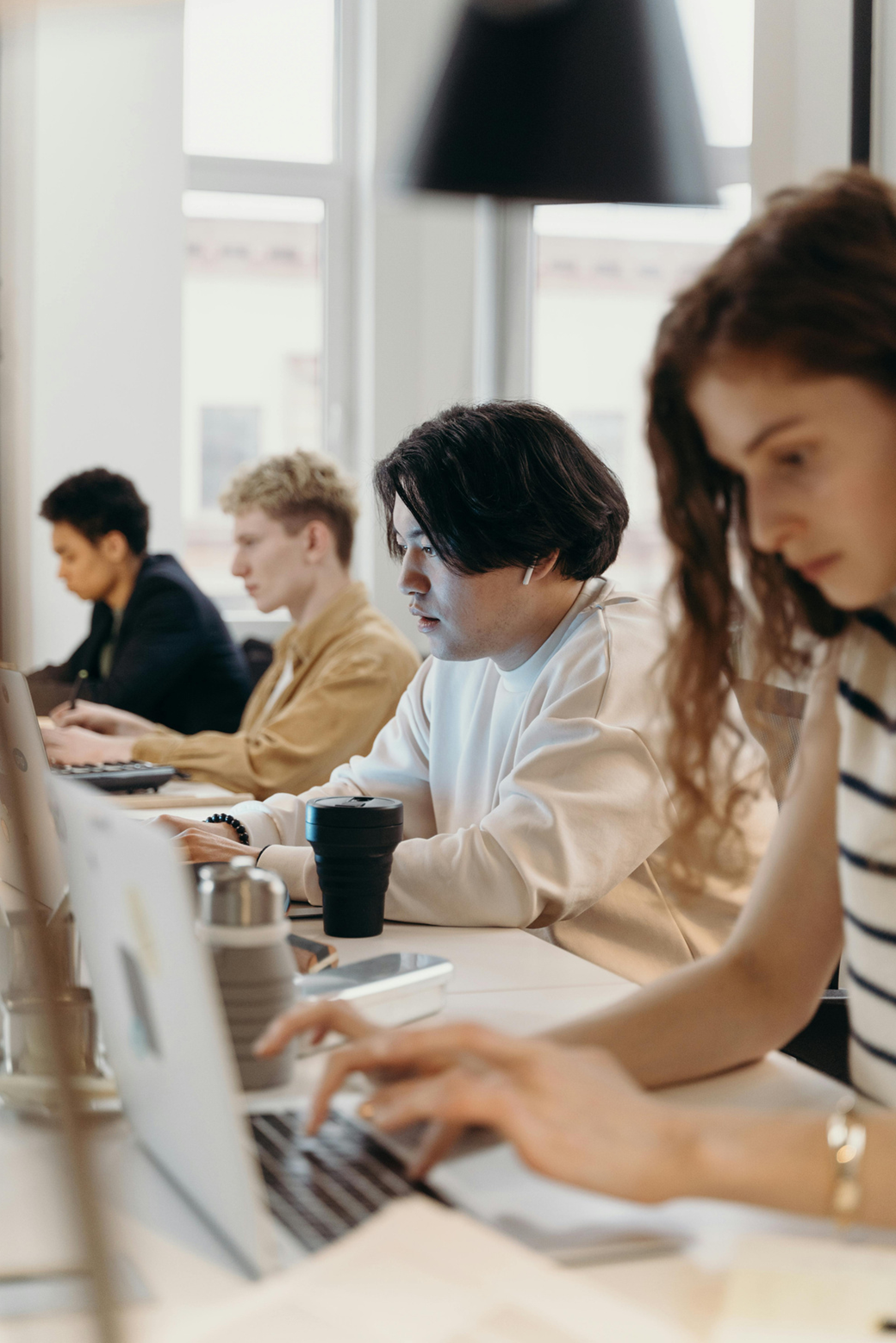 Key Steps
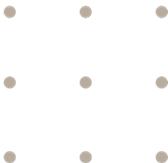 One
Two
Elaborate on what you want to discuss.
Elaborate on what you want to discuss.
Three
Four
Elaborate on what you want to discuss.
Elaborate on what you want to discuss.
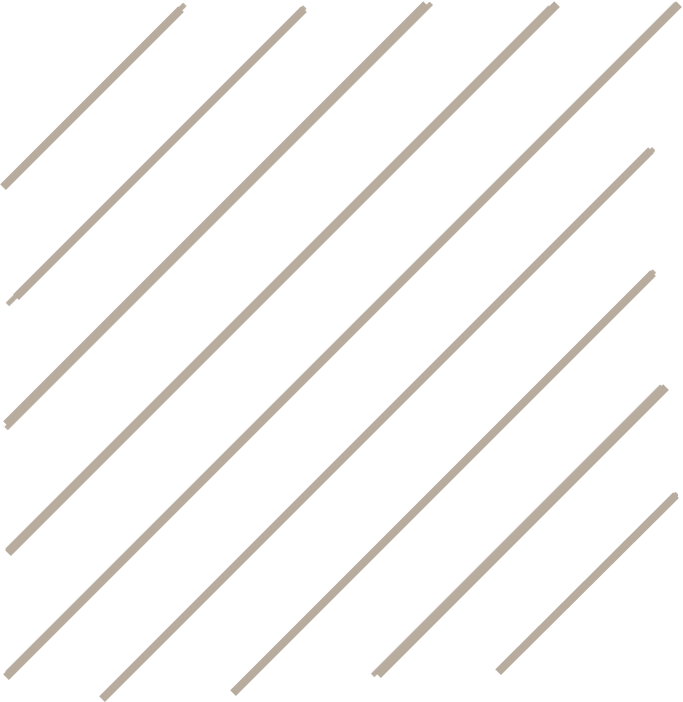 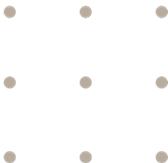 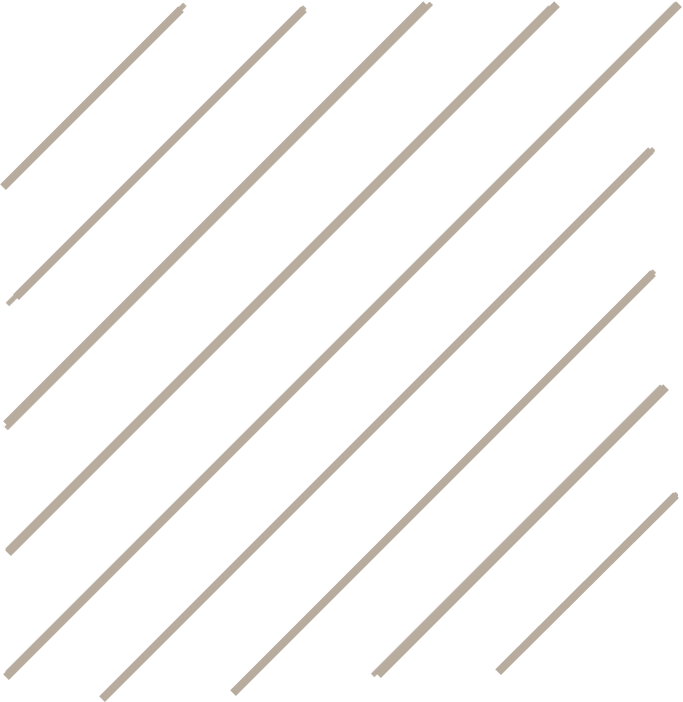 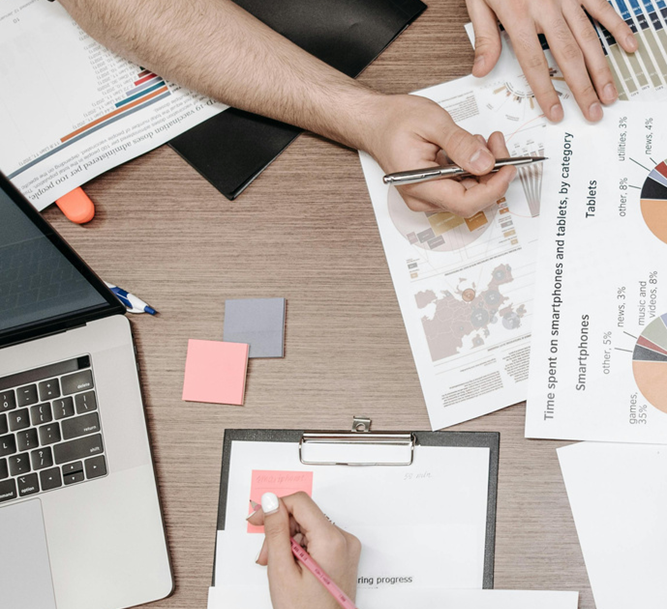 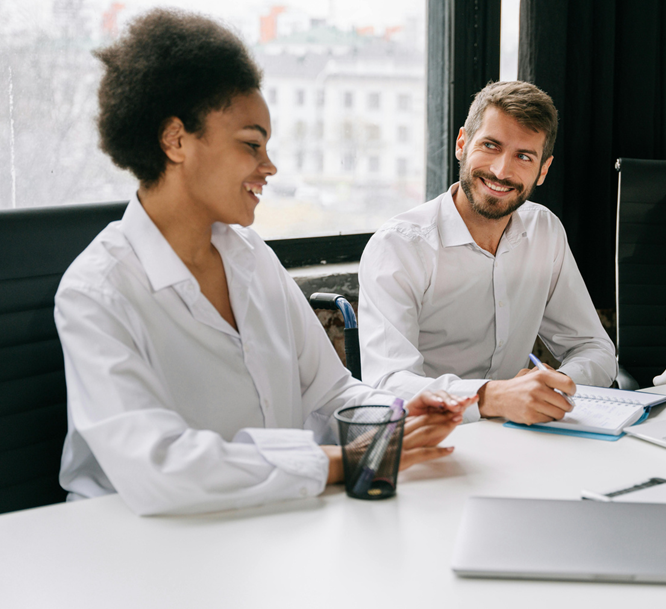 Gallery Image
What can you say about your projects? 
Share it here!
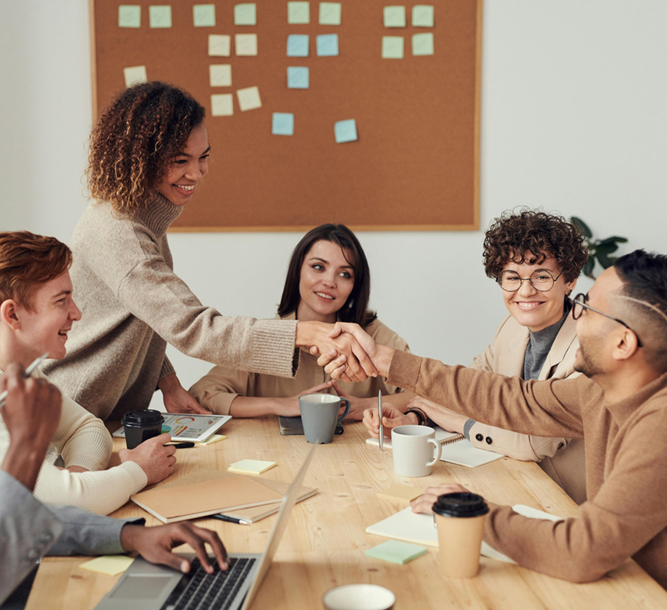 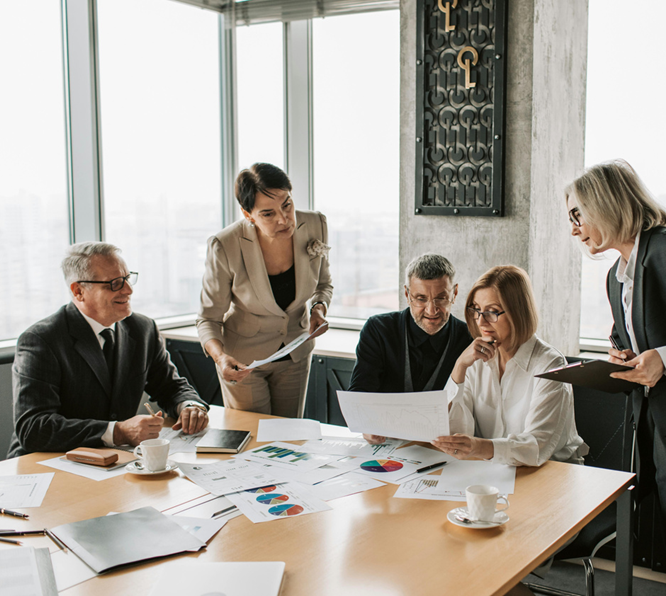 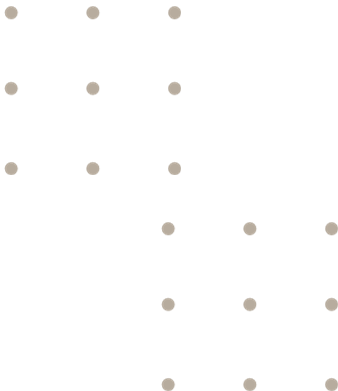 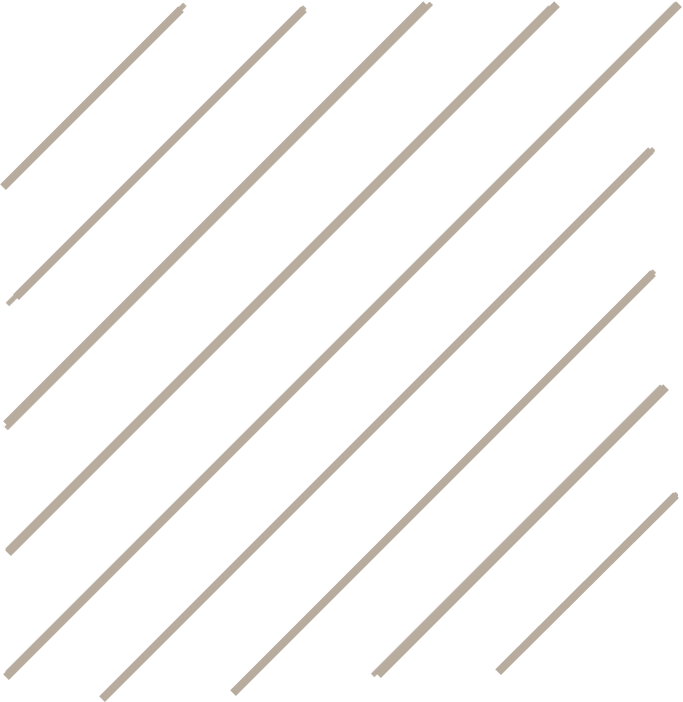 Strategic Perspectives
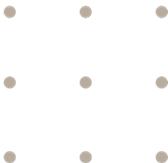 Elaborate on the featured statistic
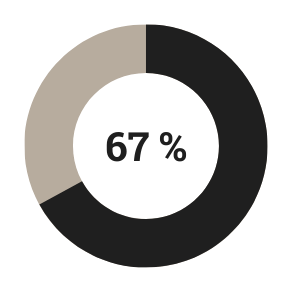 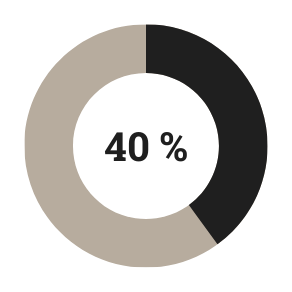 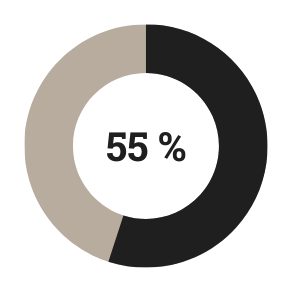 Elaborate on the featured statistic.
Elaborate on the featured statistic.
Elaborate on the featured statistic.
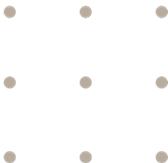 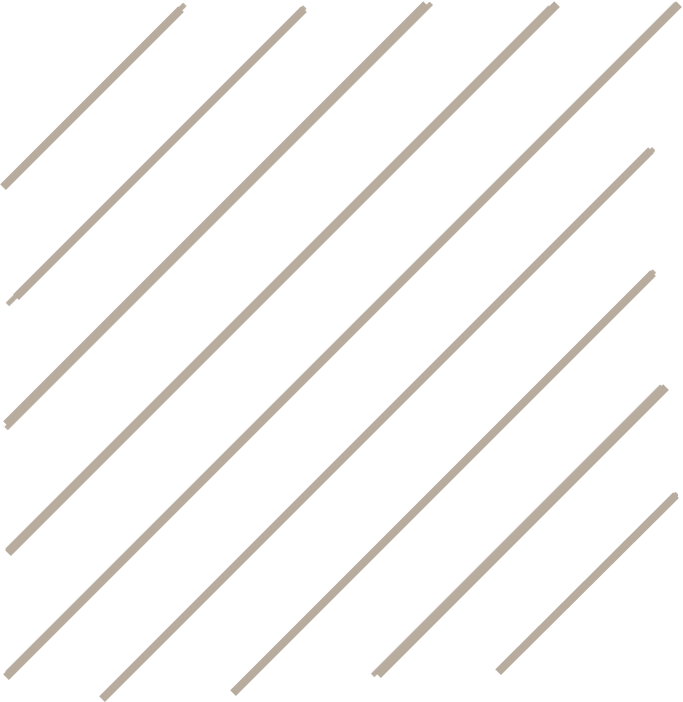 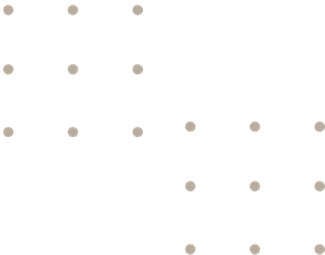 Marketing Team
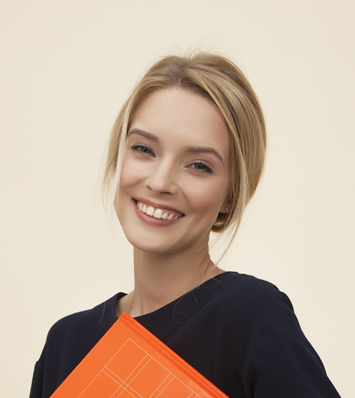 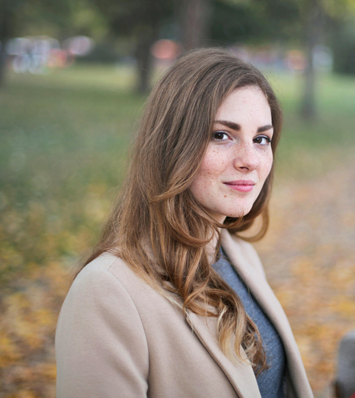 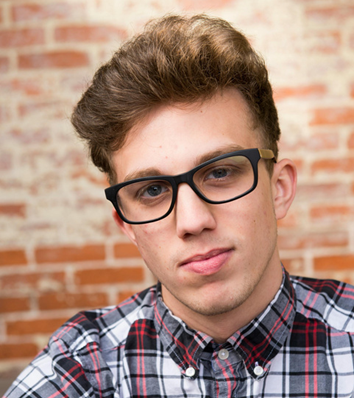 John Doe
Jane Doe
Mary Smith
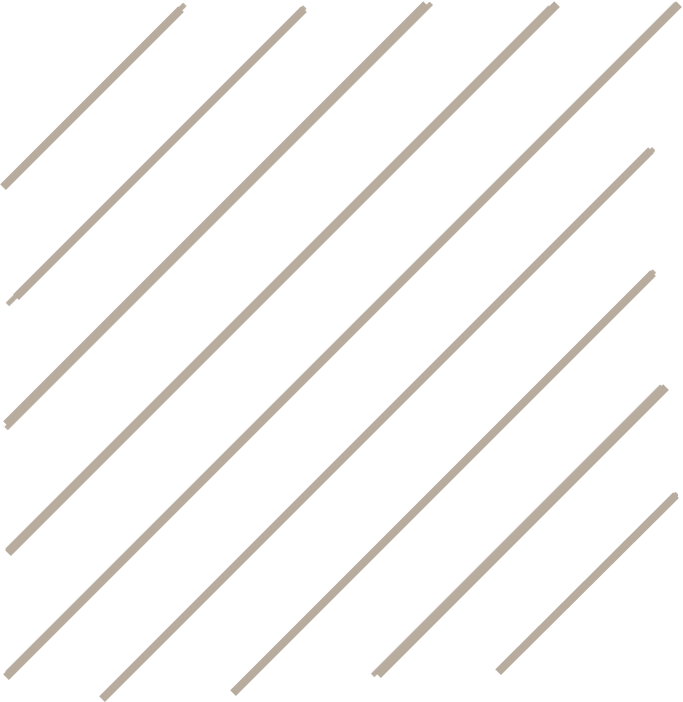 Elaborate on what you want to discuss.
Elaborate on what you want to discuss.
Elaborate on what you want to discuss.
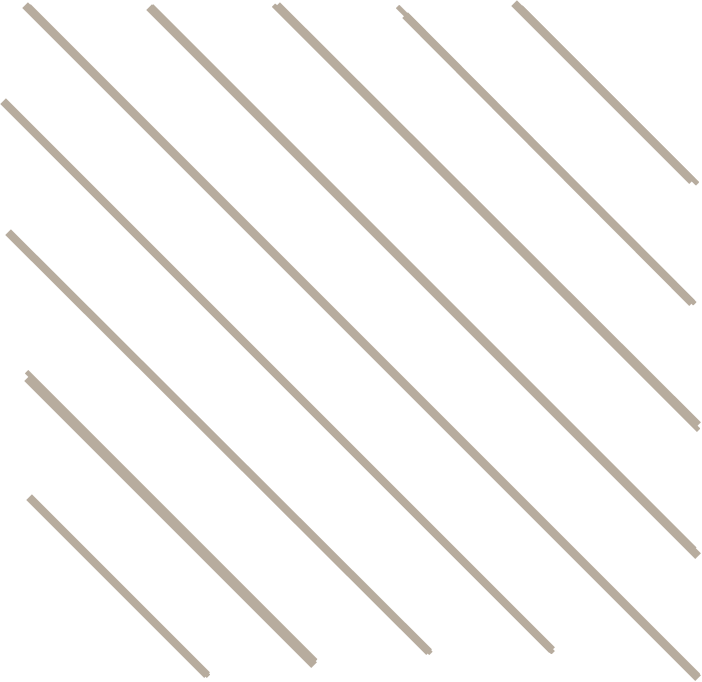 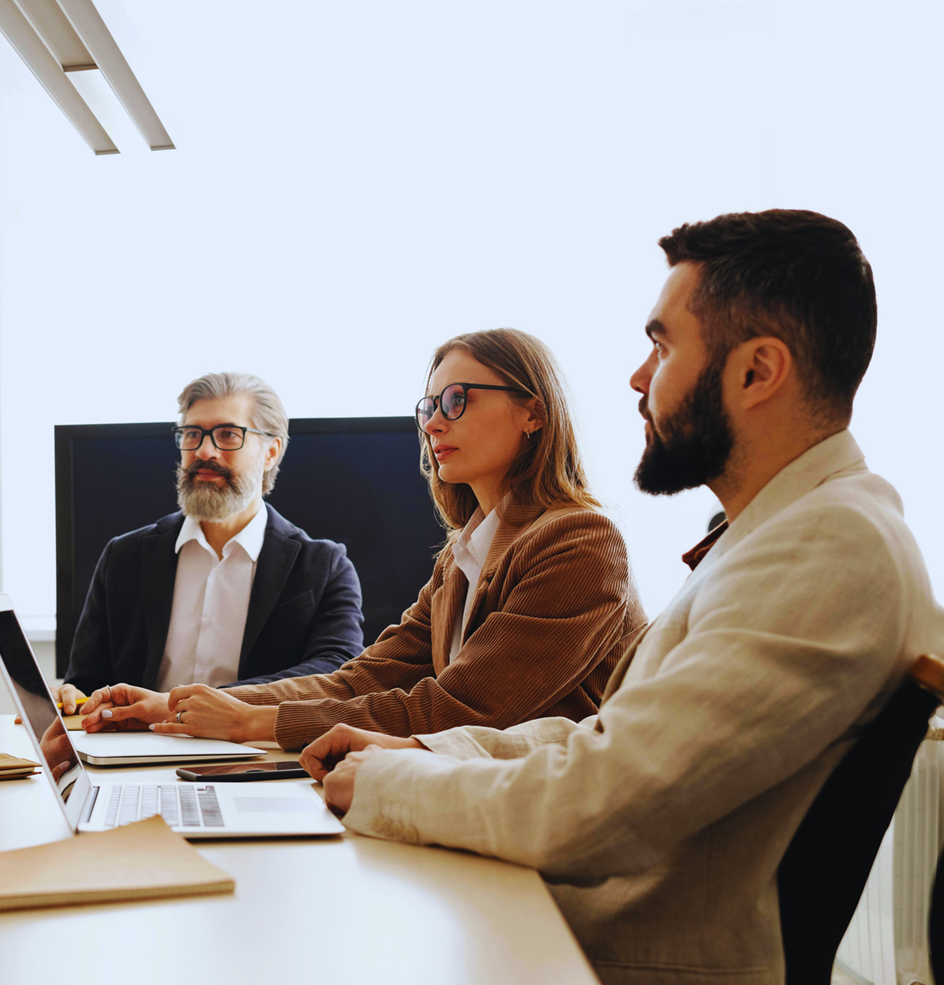 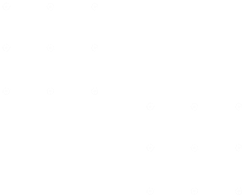 3
About Us
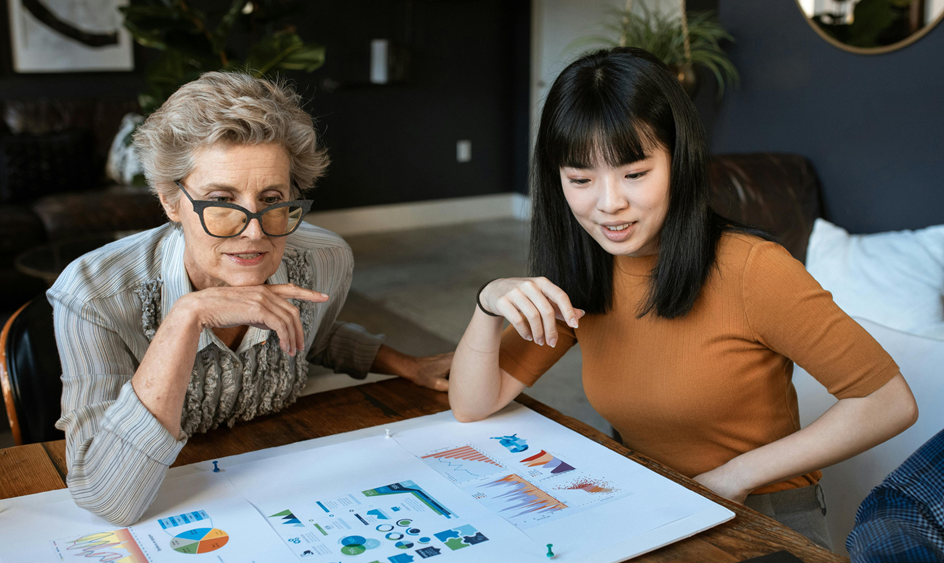 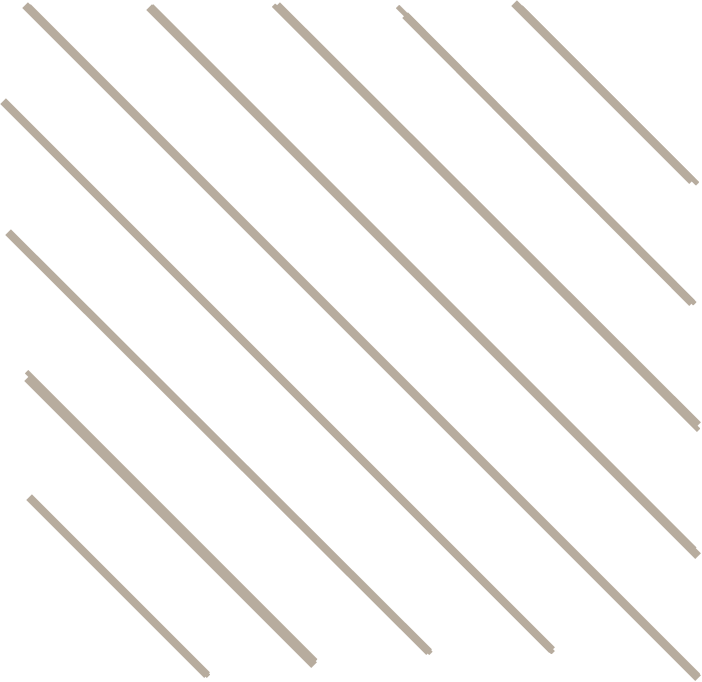 Elaborate on what you want to discuss.
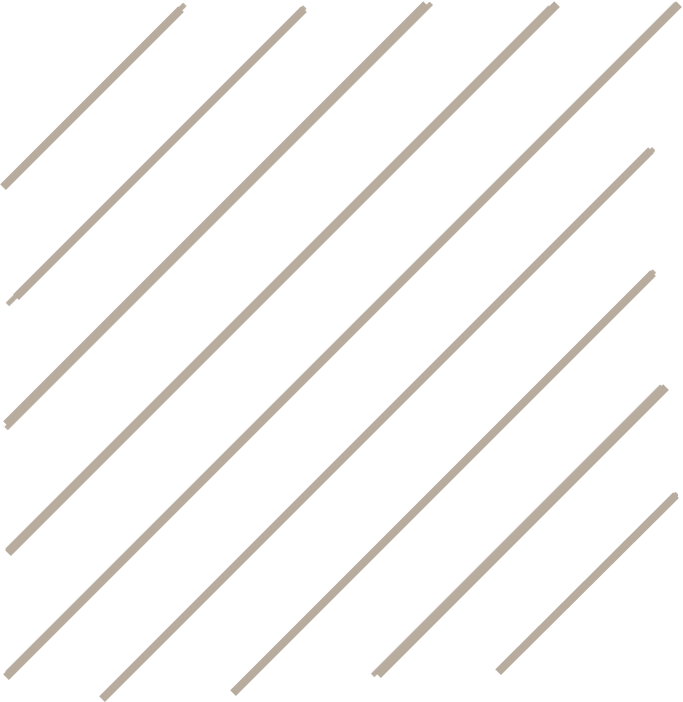 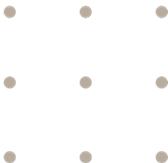 Our History
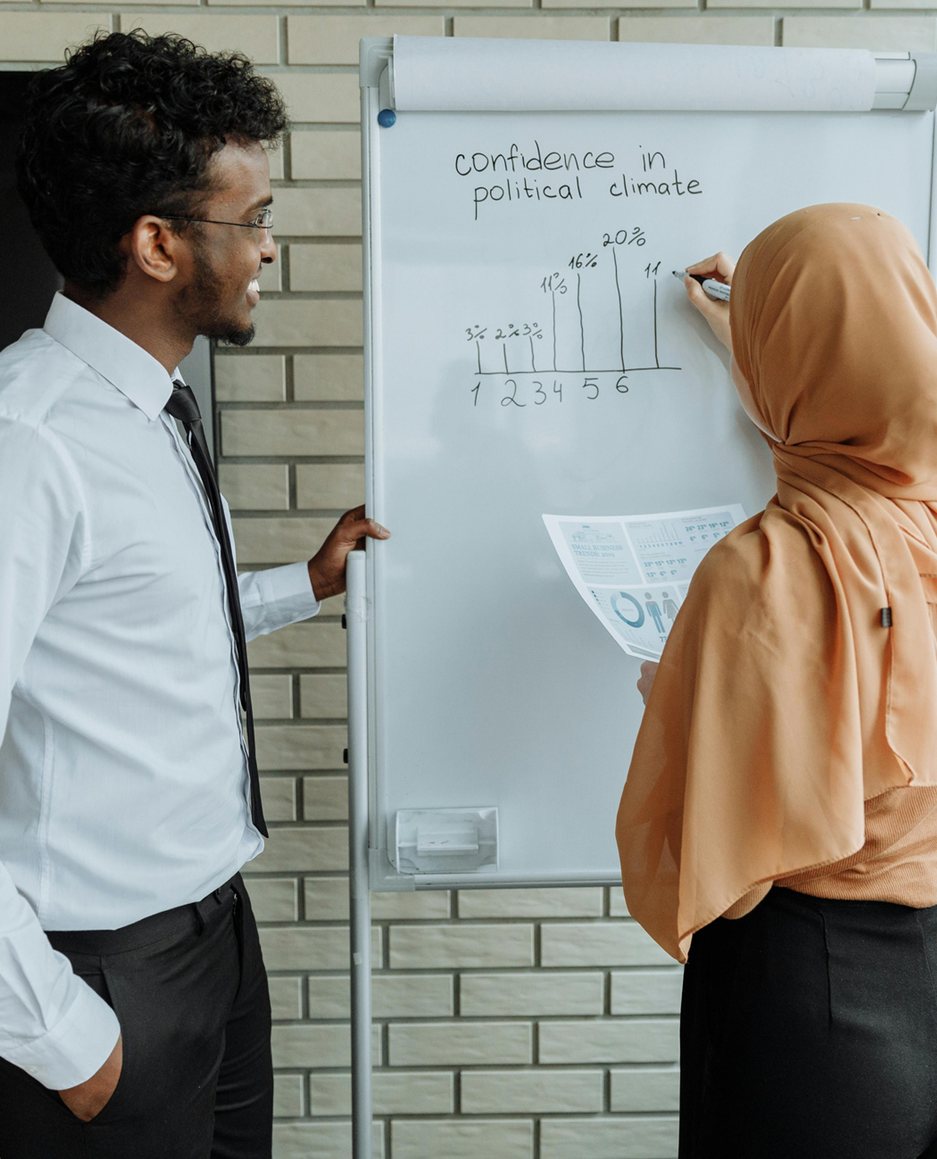 The marketing mix encompasses a set of controllable elements or variables that companies manipulate to meet the needs of their target customers. These elements work together to influence consumer behavior and drive sales.
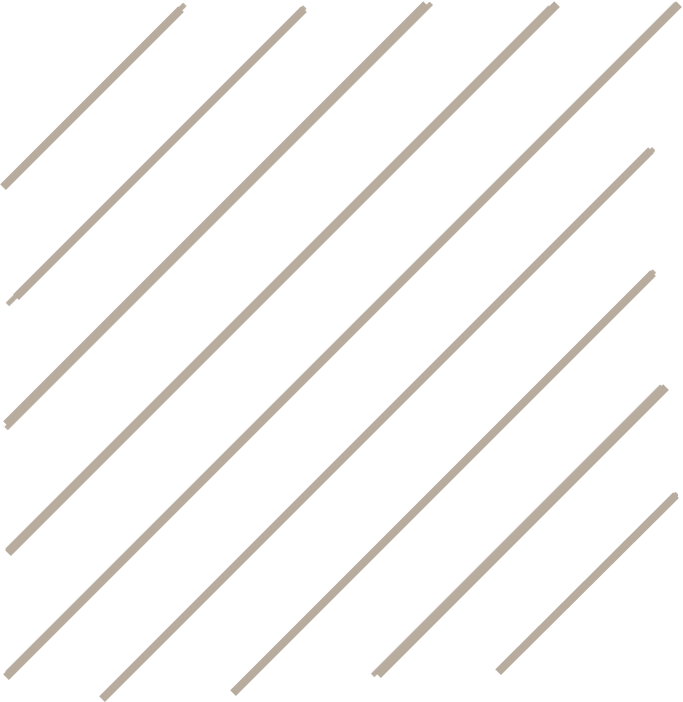 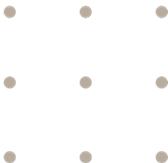 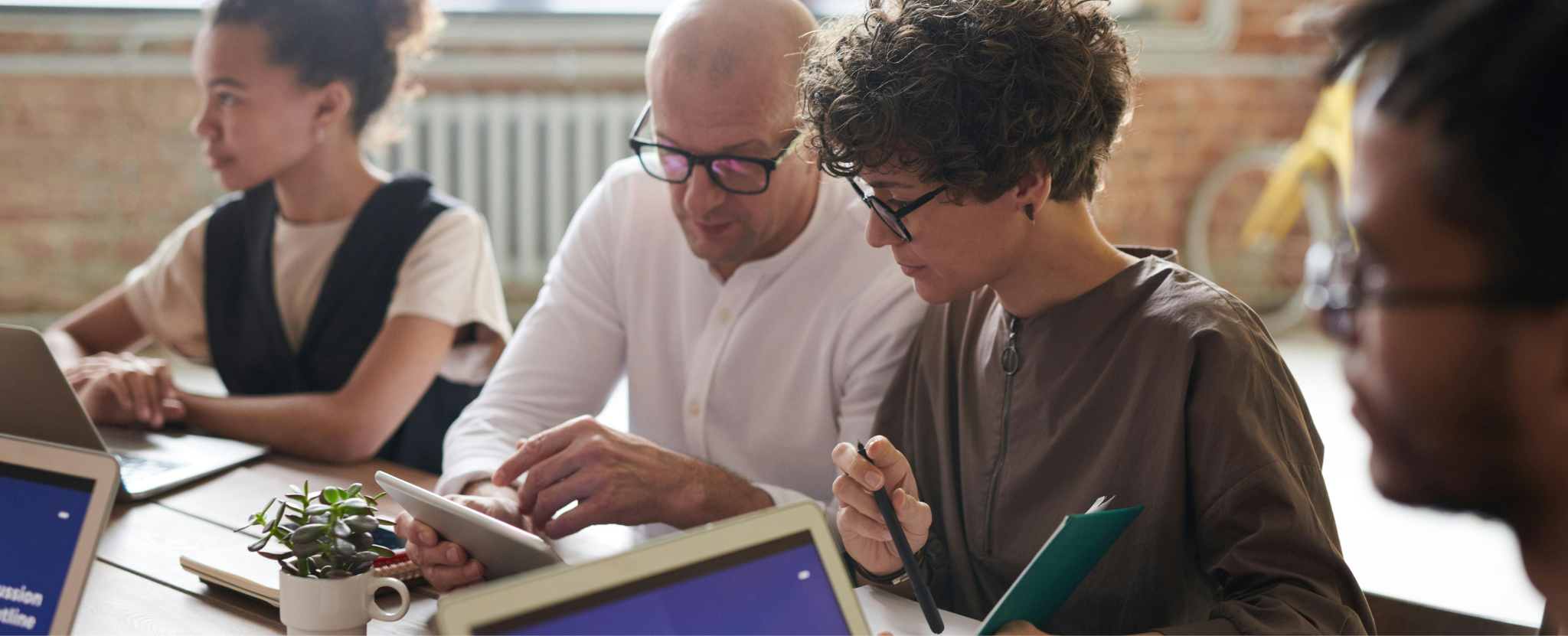 A picture is worth a thousand words
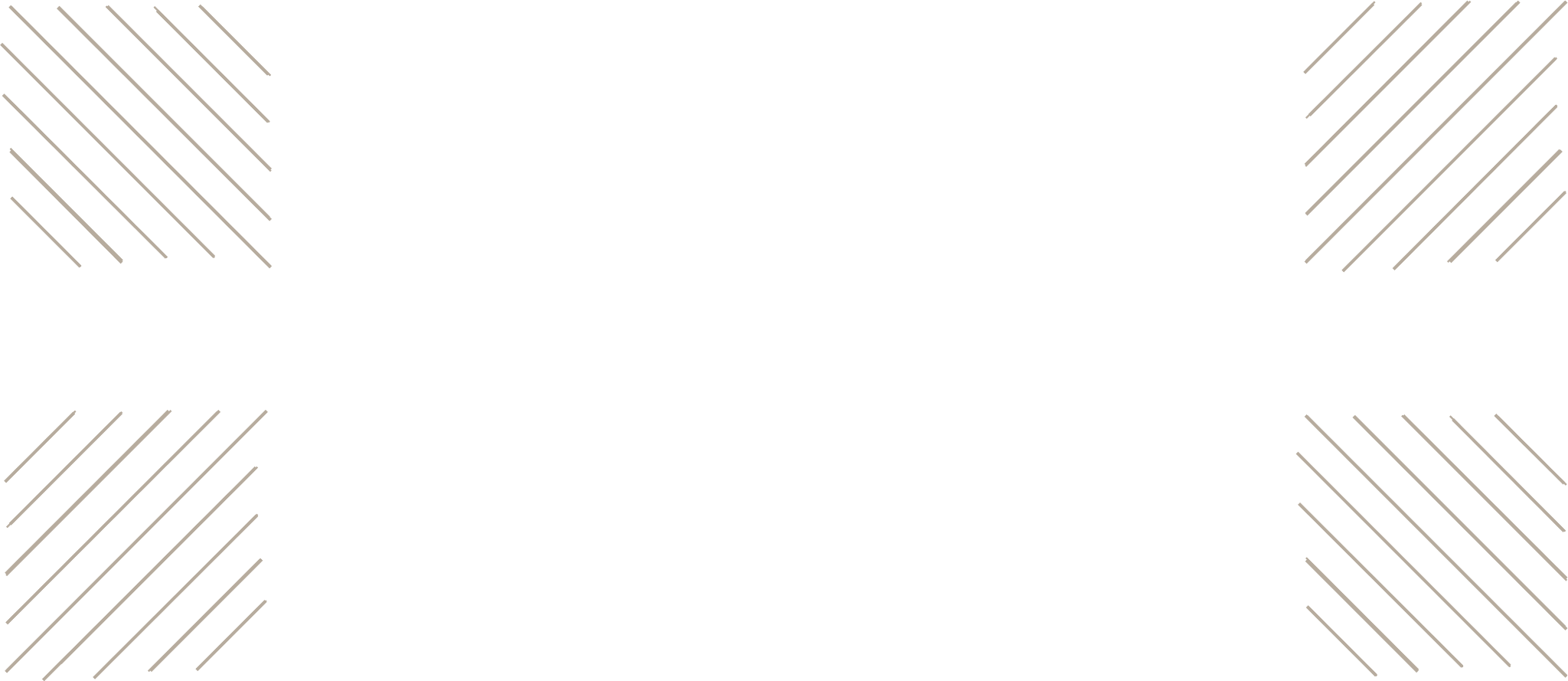 Write an original statement or inspiring quote
— Include a credit, citation, or supporting message
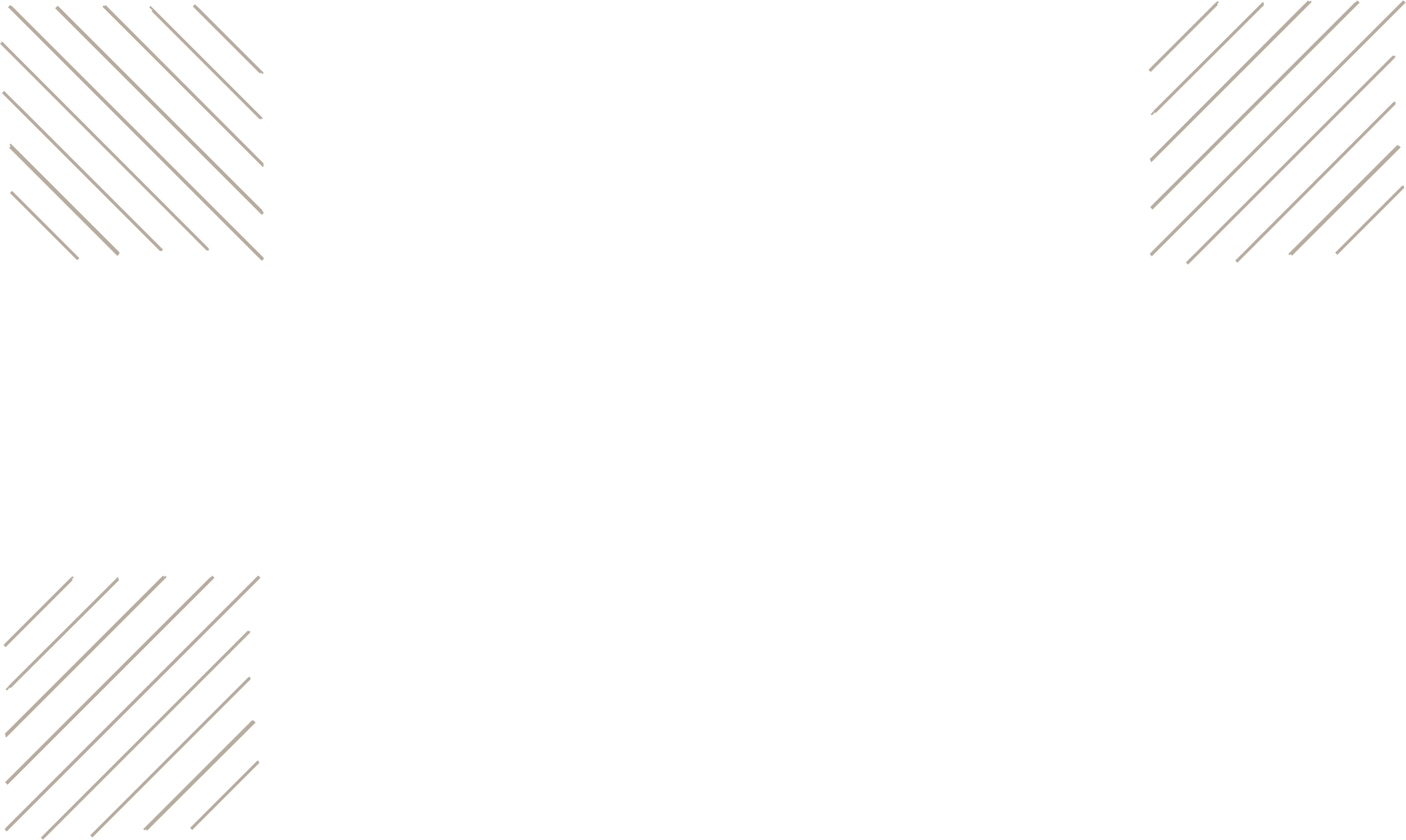 Contact Us
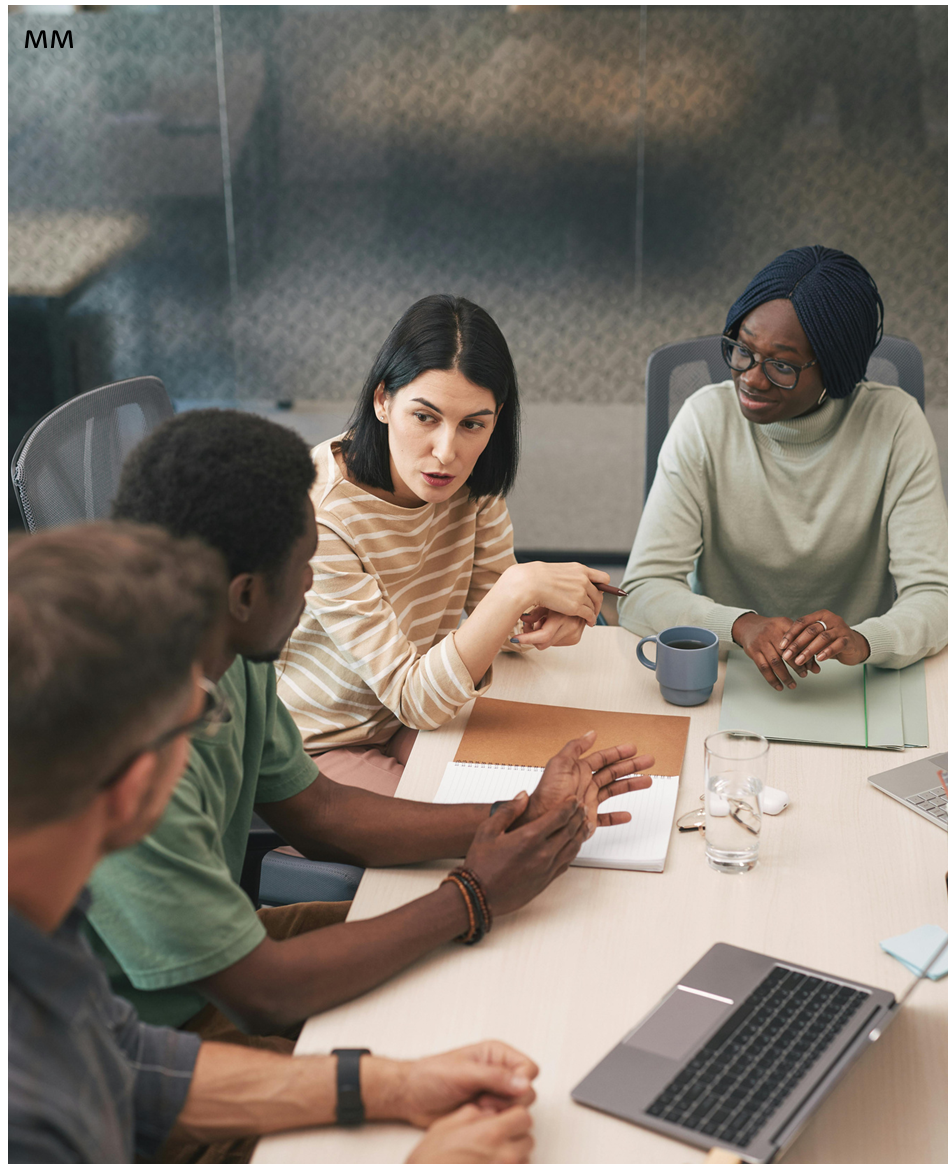 123 Anywhere St., Any City,ST 12345
123-456-7890
hello@reallygreatsite.com
@reallygreatsite
reallygreatsite.com
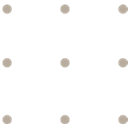 Resource Page
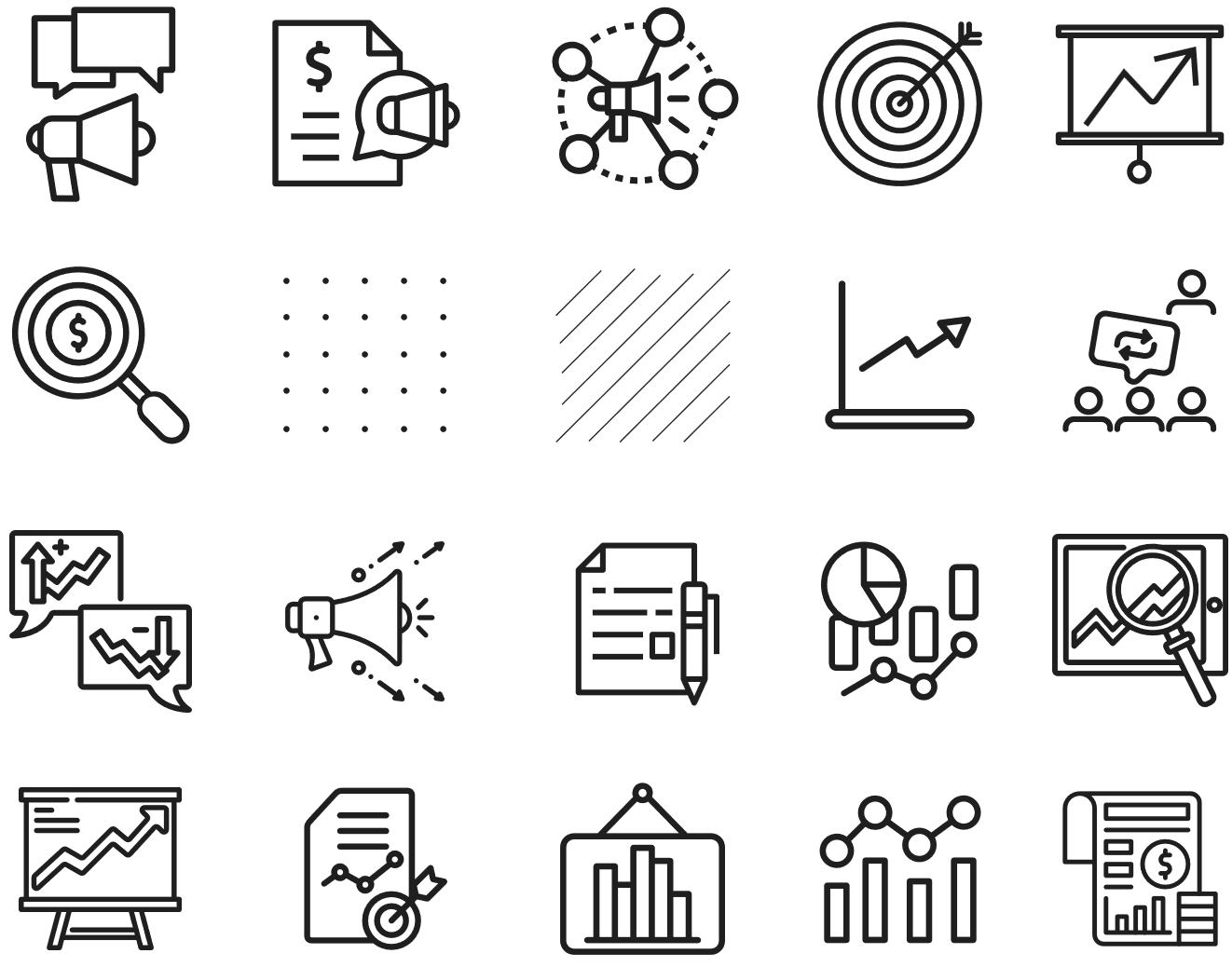 Use these design resources in your Canva Presentation.








You can find these fonts online too. Happy designing! 

Don't forget to delete this page before presenting.
This presentation template uses the following free fonts:
Titles: Playfair Display
Headers: Roboto Slab
Body Copy: Nunito
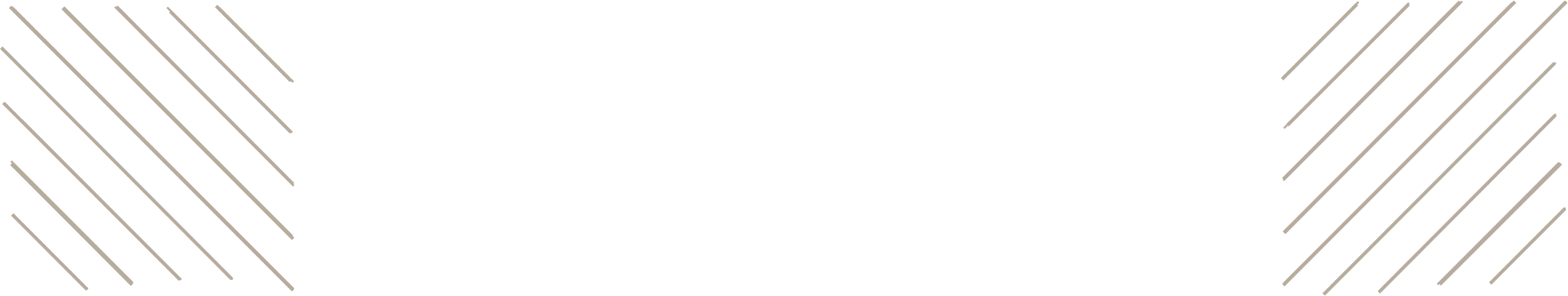 Credits
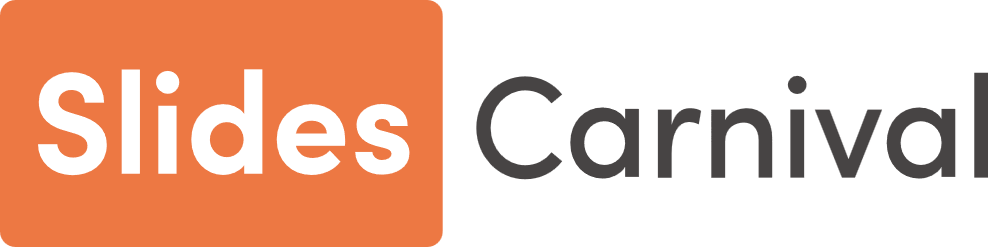 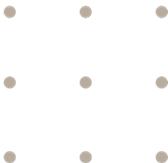 This presentation template is free for everyone to use thanks to the following:
SlidesCarnival for the presentation template
Pexels for the photos
Happy designing!
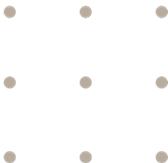